الاجتماع رفيع المستوى حول التقدم المحرز في تنفيذ إعلان ومنهاج عمل بيجين بعد ثلاثين عاما
مسقط، سلطنة عُمان
9 كانون الأول/ ديسمبر 2024
المراجعة الإقليمية حول تنفيذ إعلان ومنهاج عمل بيجين بعد مرور ثلاثين عاماً على اعتمادهما في البلدان العربية
الشركاء
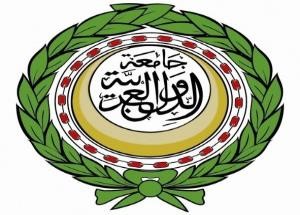 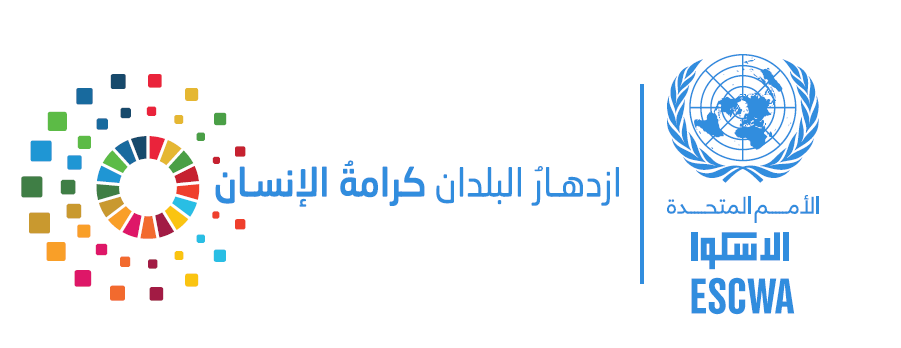 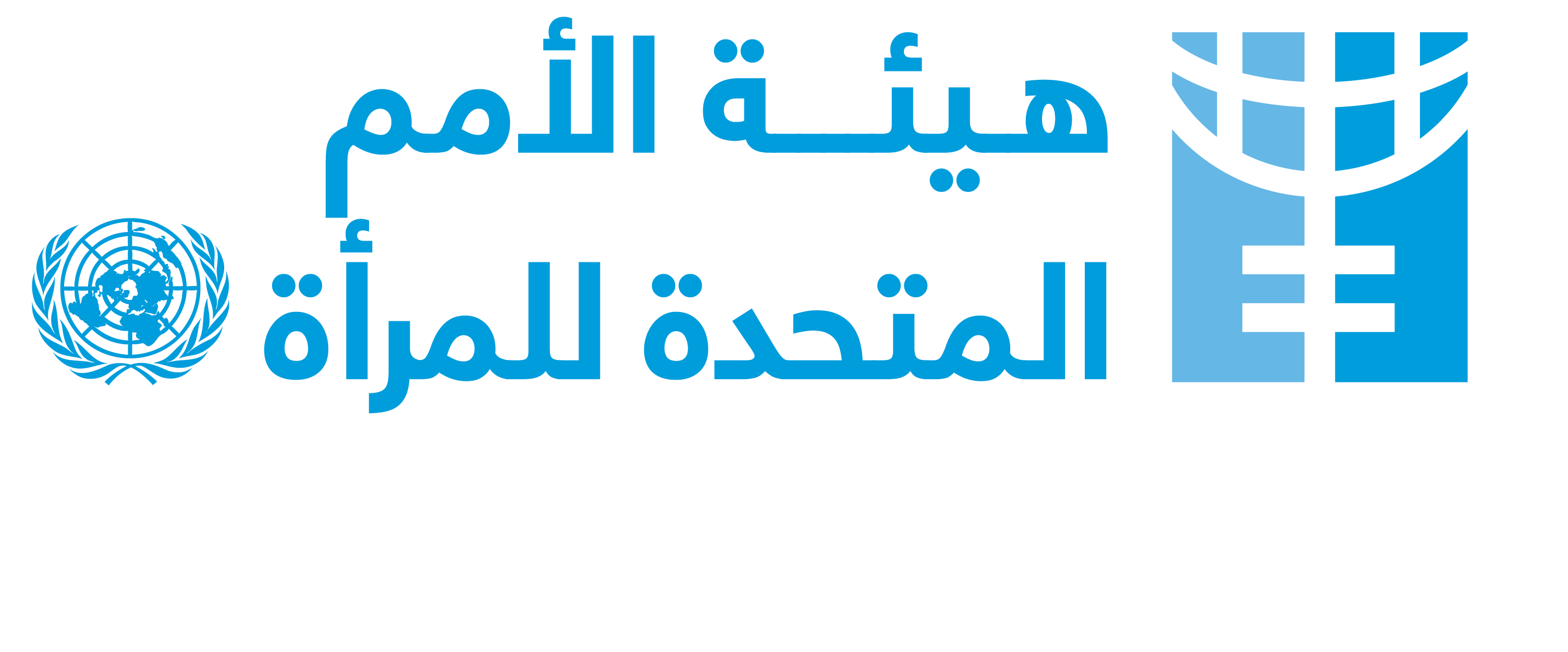 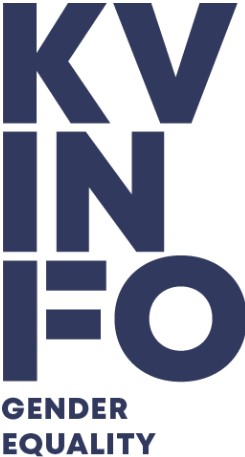 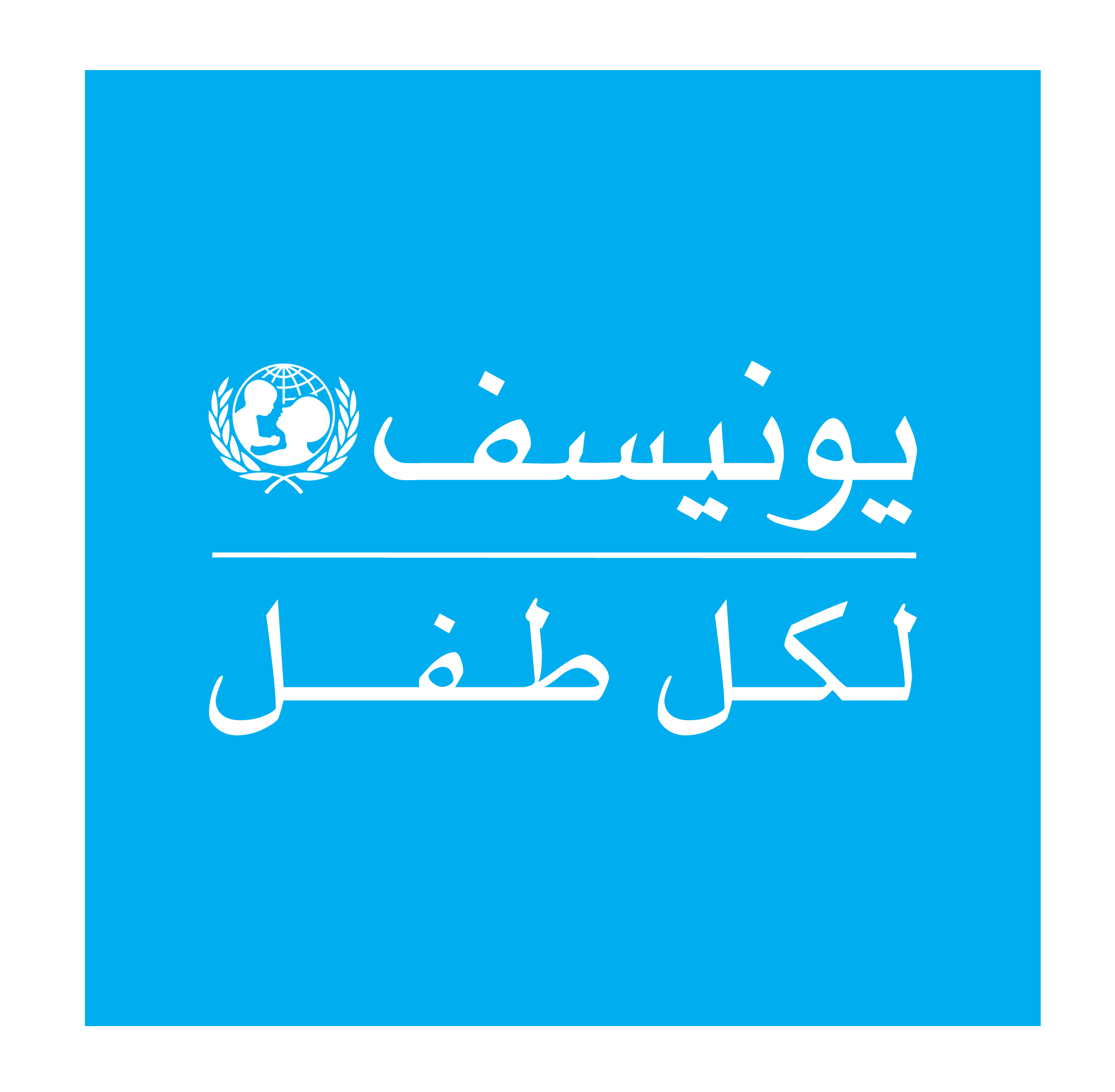 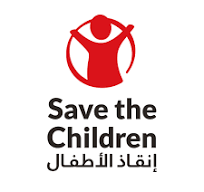 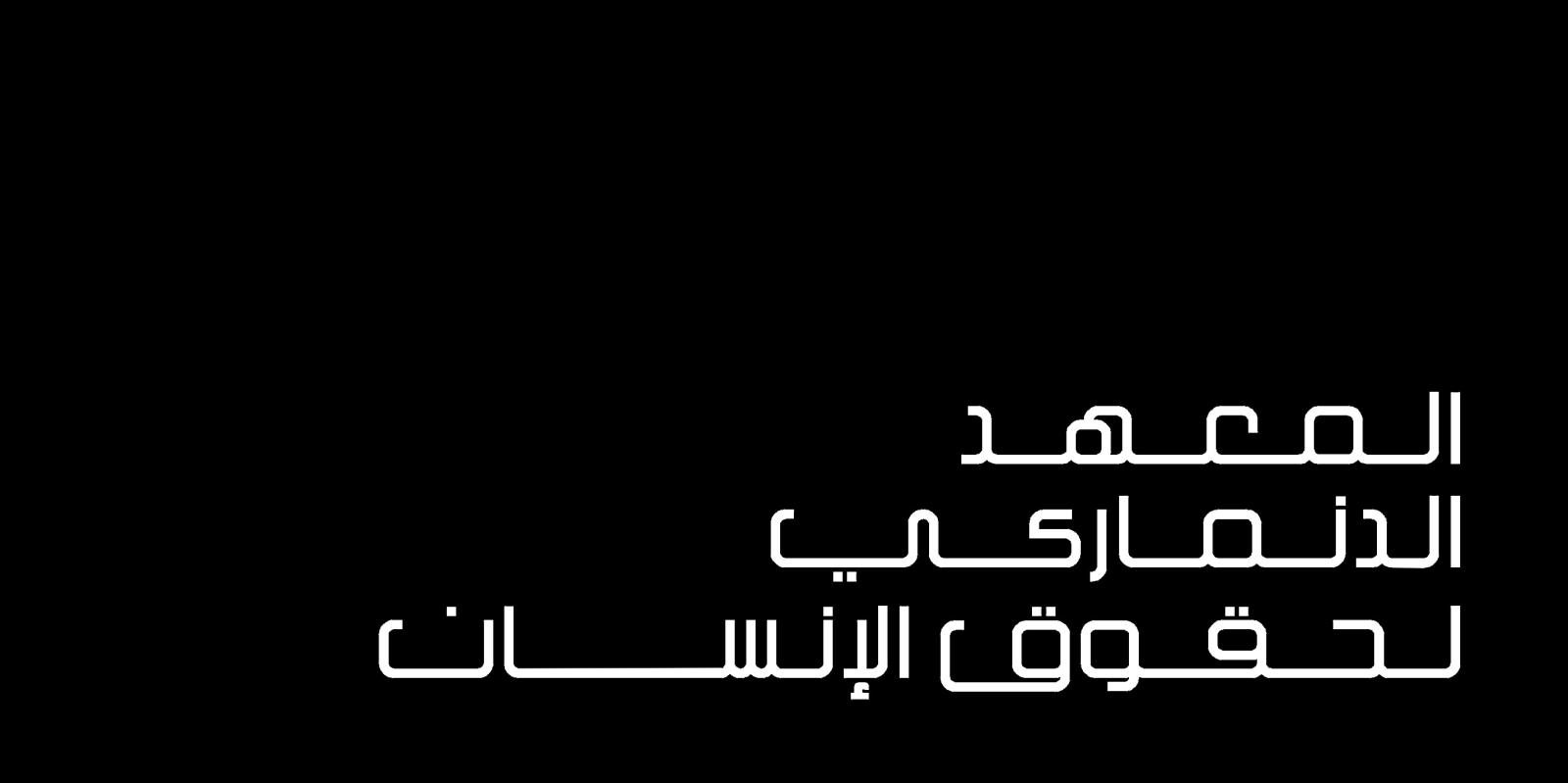 مسار الاستعراضات الوطنية والمراجعة الإقليمية لتنفيذ إعلان ومنهاج عمل بيجين +30
2023
2024
, المشاورات الإقليمية:
برلمانيون/برلمانيات
منظمات المجتمع المدني/شباب
المنظمات المعنية بذوي الإعاقة وكبار السن
الفتيات والفتيان
المؤسسات الوطنية لحقوق الانسان
وثيقة المخرجات
ورسائل لصانعي السياسات
الاجتماع رفيع المستوى لتبني الإعلان العربي
اجتماع الخبراء للمصادقة على التقرير الاقليمي
المسودة الأولى للتقرير الإقليمي
12
11
10
9
8
7
6
5
4
3
2
1
12
11
يتم عرض مخرجات المشاوارات الاقليمية ضمن الاجتماع رفيع المستوى
إستلام التقارير الوطنية
 15 أيار – 15 حزيران
, ورشة عمل إقليمية لدعم القدرات حول إعداد المراجعات الوطنية بحسب المذكرة التوجيهية
دعم فني مقدم من الإسكوا
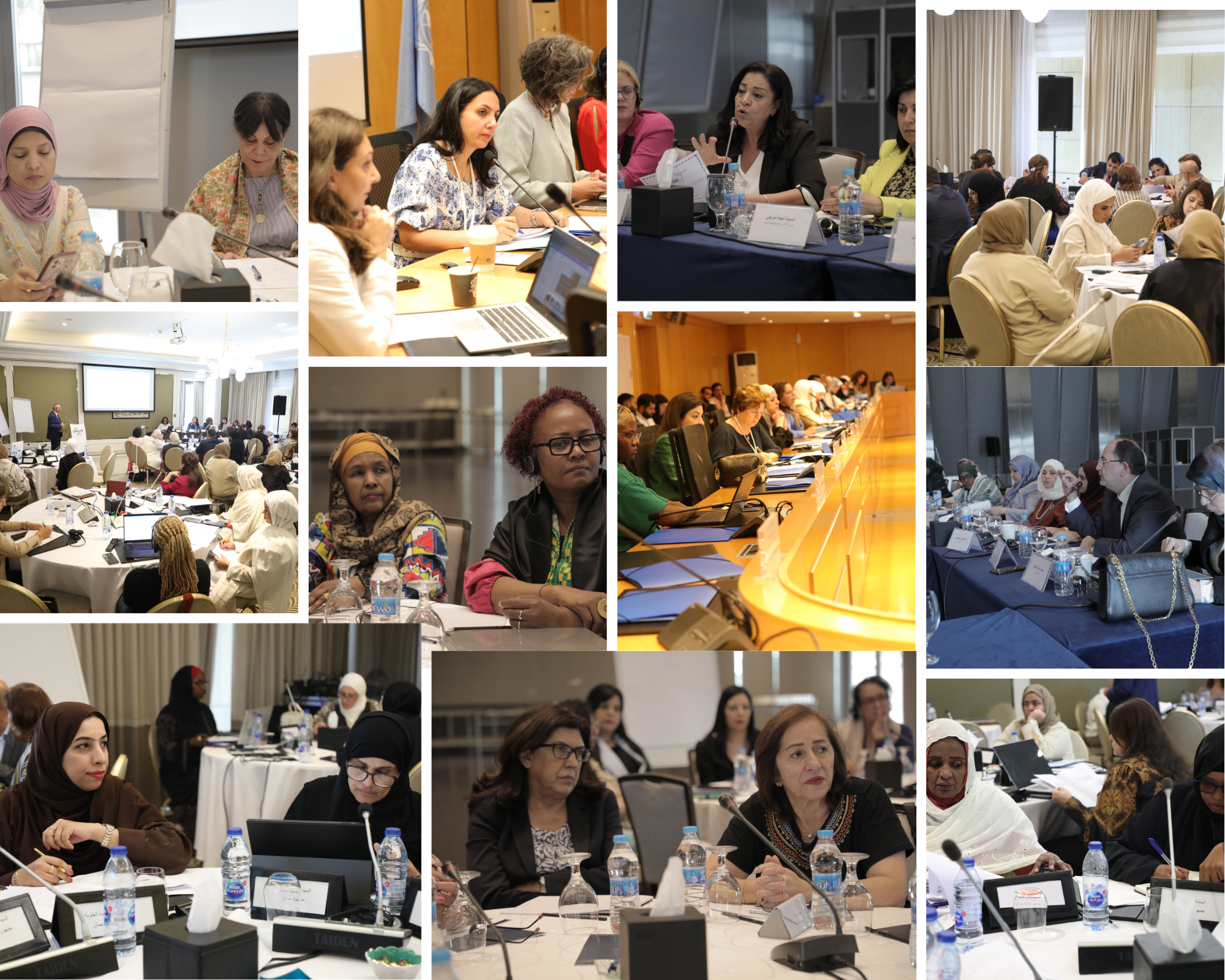 https://www.youtube.com/watch?v=lJ9DAWeYFK8
الاستنتاجات والخطوات القادمة: نحو بيجين 35+
الدروس المستفادة
الإرادة السياسية
المؤسسات 
أهمية التنسيق والتشبيك
التصدي للأعراف الاجتماعية السلبية
الاستمرار في مراجعة التشريعات والقوانين
التمكين الاقتصادي للنساء والفتيات
 ضرورة الوصول الى عدد أكبر من النساء
توافر البيانات المحدّثة
أولويات الدول
أولويات المنطقة
التشريعات
مواصلة تعزيز حقوق المرأة من خلال تطوير التشريعات والقوانين الوطنية وتحديثها بصفة مستمرة.
تسهيل إجراءات تقاضي النساء، وتحقيق العدالة الناجزة.
السياسات والبرامج المراعية للمساواة بين الجنسين
تعزيز التمكين الاقتصادي للمرأة. 
تخفيف أعباء الرعاية غير مدفوعة الأجر.
الحدّ من تأثير تغيُّر المناخ على أوضاع النساء والفتيات. 
استفادة المرأة بشكل متكافئ من الوظائف اللائقة في الاقتصاد الأخضر. 
تطوير سياسة التعليم والتكوين للفتيات والنساء، ولا سيّما ما يتصل بمهن المستقبل.
التصدي للأعراف الاجتماعية التي لا تثمّن دور المرأة الإنتاجي.
تعزيز التمثيل السياسي للمرأة.
حماية النساء والفتيات من العنف بكافة اشكاله
تعزيز الوقاية والحماية القانونية والاجتماعية للنساء.
تكثيف البرامج التوعوية حول العنف الميسّر عبر التكنولوجيا.
حوكمة منظومة المساواة بين الجنسين
إعادة النظر في موقع الآليات الوطنية لتمكين المرأة لجعلها أكثر قدرة على التأثير في السياسات العامة.
تعزيز العمل مع المجتمع المدني.
التحوّل إلى موازنة البرامج.
عدم اهمال أحد
اهتمام خاص للبرامج الموجّهة للنساء ذوات الإعاقة وكبيرات السنّ.
دعم المرأة الريفية.
تعزيز آليات الحماية الاجتماعية.
البيانات
استكمال منظومة البيانات والإحصاءات التي تتيح تقييم الإنجاز المحرَز في تنفيذ إعلان ومنهاج عمل بيجين وفي تحقيق أهداف التنمية المستدامة.
بناء القدرات الوطنية في مجال إحصاءات المساواة بين الجنسين.
توظيف التقنيات الحديثة لإنتاج وإتاحة إحصاءات المساواة بين الجنسين بكلفة أقل، مع الحفاظ على جودة البيانات وشمولها